Student Support Services Mandatory Orientation
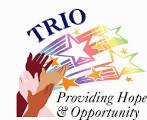 James Carr – Director
Reggie Harris – Academic Advisor/Tutor Coordinator
Allison Jones – Academic Advisor/Tutor Coordinator
Becky Watson – Academic/Data Specialist


8/13
SSS Requirements
Attend at least 1 workshop each semester 
Attend at least 1 college trip/career fair per year
Attend at least 1 cultural activity per year
Meet with a staff member at least twice a semester
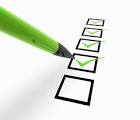 Lab Structure
TUTORING IS BY APPOINTMENT!
One tutor will be appointed for walk-ins each day first come first serve

We strongly encourage you make an appointment to ensure you receive the tutoring that you need

You can schedule up to two, 1 hour 
appointments per week

Some supplemental instruction and tutoring groups will be provided

Lab phone number: 246-1391
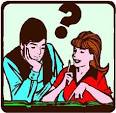 Sign In Sheets
Please make sure you are signing in on the proper sign in sheet each time you visit the lab      (Since you are a member of SSS, 
use the bright green sheet).

You will also need to sign out, before you leave 
as well
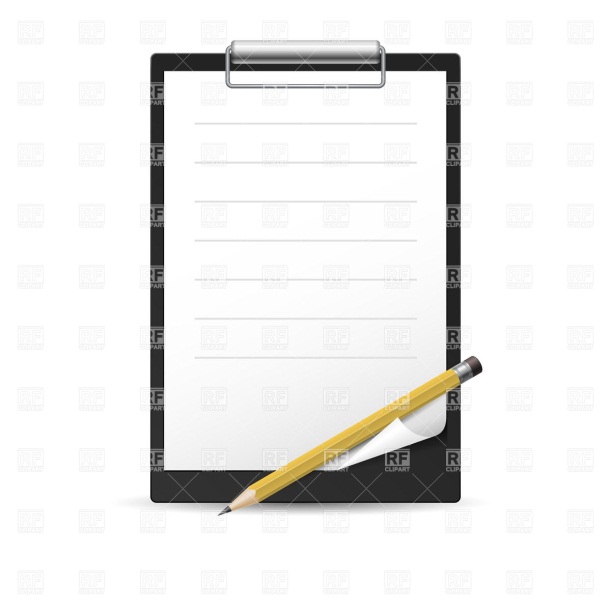 Lab Hours
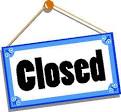 Monday through Thursday 
      8:00am – 6:00pm 

Open Lab: 4:00pm – 6:00pm


Friday’s 8:00am – 12:00 pm 
   
Students with Disabilities – Please see Staff if you need additional tutoring support
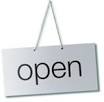 If you are a “No-Show”
If you miss your scheduled tutoring session:
First time – Warning
Second time – Warning
Third time – You must meet with a staff member before scheduling/attending your next tutoring session. 
Fourth time – Loss of tutoring privileges for the semester 
If you cannot attend your tutoring session, you must notify either your tutor, Mr. Harris, Mrs. Jones, Mrs. Watson or Mr. Carr
Academic Dishonesty
Academic dishonesty is defined as any behavior or action in the classroom, laboratory, clinical site, or distance learning venue that attempts to deceive the instructor.  Examples of academic dishonesty include cheating, plagiarism, or lying. (Page 46 in the WCC Catalog)

We take this very seriously in SSS, and you can be expelled from school if found guilty.

Please remember that you cannot ask a tutor to do your work for you – this is academic dishonesty.
Behavior Policy & Internet Usage
No cell phone usage in the Lab
No eating/drinking in the Lab
Be respectful to all Staff
No Facebook, Twitter, Gaming 
    (educational purposes only)
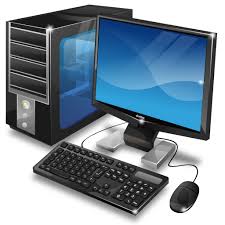 Grant Aid
Active participant in SSS 
Be in good standing with WCC
Have an unmet financial need (determined by FA office)            
Must be receiving Pell Grant (in semester Grant awarded)
Not received diploma/certificate/degree 
Registered for 6 credit hours (in semester receiving Grant)
A Committee decides on recipients 
Cannot receive Grant Aid two times in a row

Next available application: Febuary 2017
Progress Reports & Meetings with Staff
We receive progress reports from your Instructors throughout the semester – If you are struggling in a class/classes, we will email you & have you come in to meet with us.

We do this because we want you to succeed in your courses!
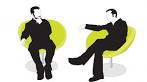 Make An Appointment!
There are over 200 of you – We cannot guarantee we will be available if you just walk in (we may be with another student, on a conference call, inputting data into our computer system, etc.)

We strongly encourage you to make an appointment with us! 

Our contact information is on the WCC website, or you can stop by for a business card
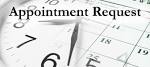 Check your Student Email
We will NOT email your personal account, only your Wilson Community College (WCC) Student Email 

You NEED to be checking that account a few days a week, and if possible on a daily basis

This is the primary method we use to notify you. This includes: sign-ups for college trips, cultural events, meetings, etc.

If you do not know how to access your student email, there is a “Quick Guide for GroupWise Email” located on the WCC Website 


			
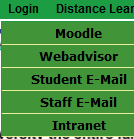 FACEBOOK
SSS has a Facebook page!
Make sure to find us and “like” us, as we will post all of our upcoming events on Facebook as well
Wilson Community College – TRiO 
Student Support Services 

https://www.facebook.com/WCCTRiOSSS
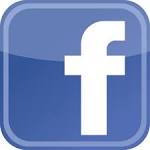 QUIZ
True or False.  Email your answers to rh9446@wilsoncc.edu to get credit for viewing this Orientation presentation.
---------------------------
You should meet with a Staff member twice a semester. 
It is important to sign in/sign out each time you use the Lab.
You should make an appointment to meet with a staff member, to make sure they are available when you are. 
You should check your email on a daily basis if possible.